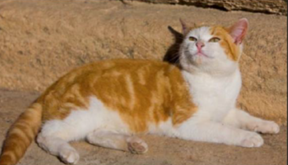 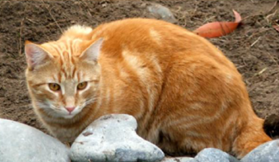 DNA FINGERPRINTING

Kitten Paternity Lab
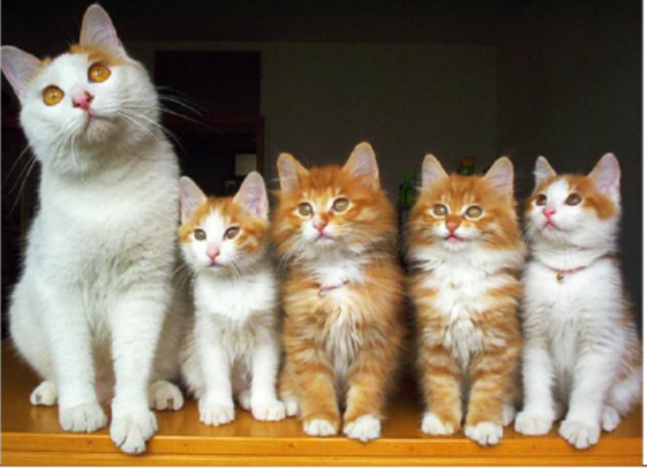 DNA FINGERPRINTING
DNA fingerprinting is a method of identifying individuals using their unique DNA patterns
Paternity (we’ll do this today!)
Criminal investigations
Paleontology/archeology
What else?
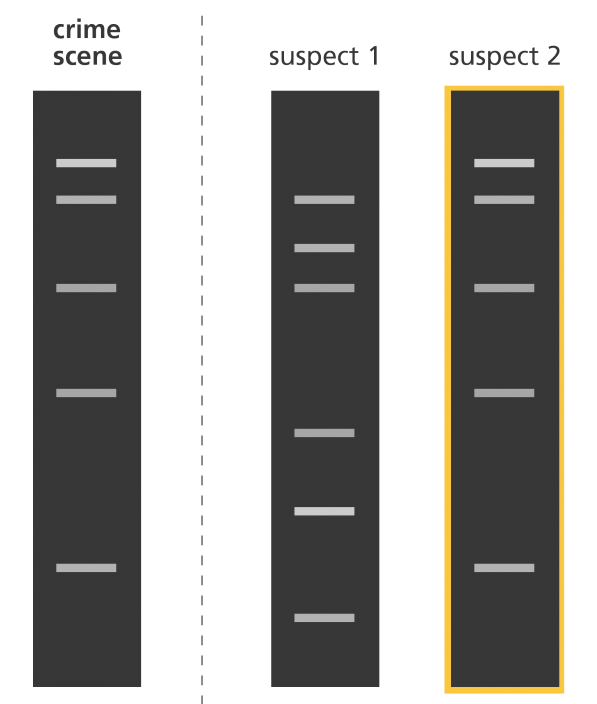 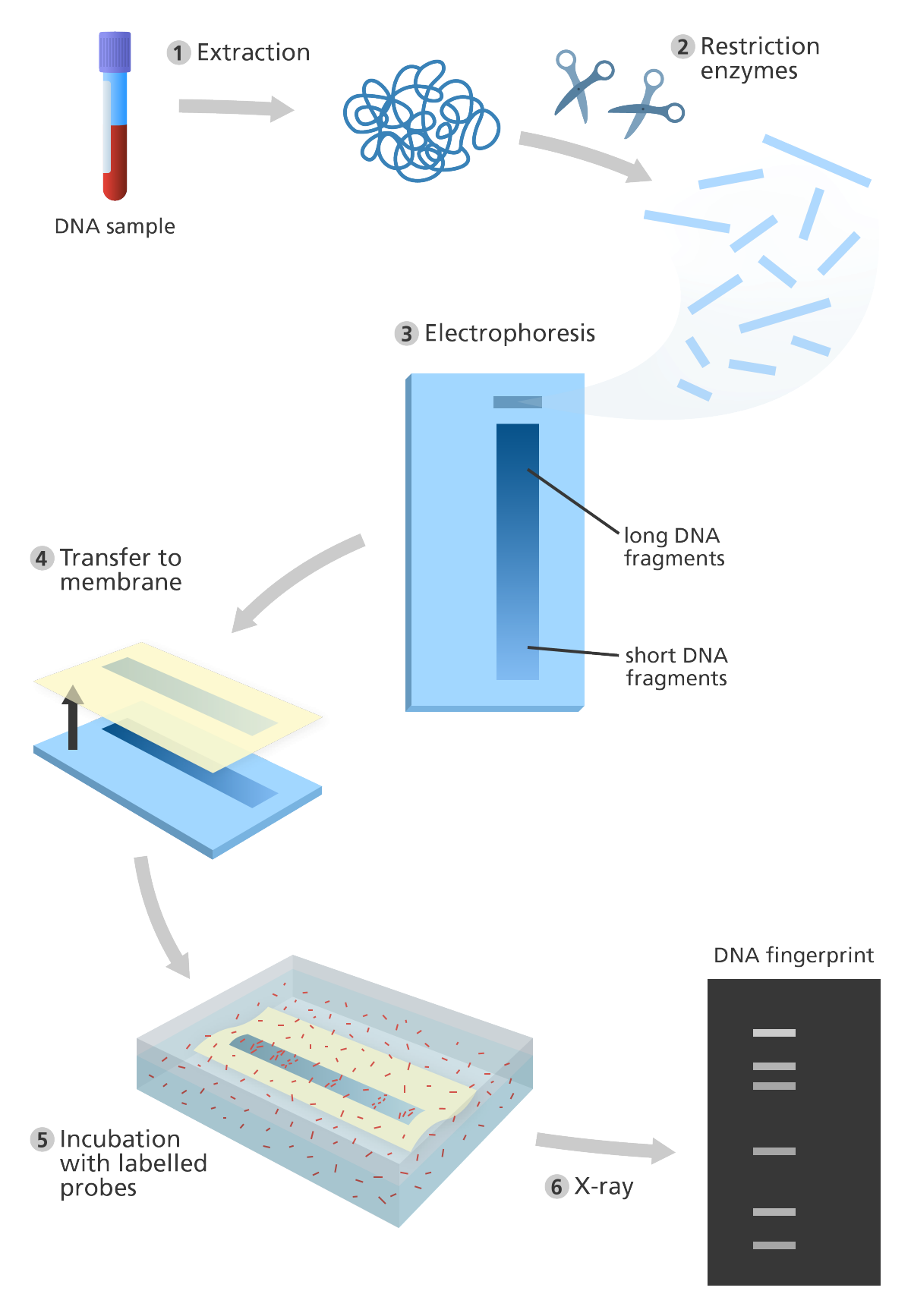 DNA Fingerprinting - RFLP
Restriction Fragment Length Polymorphism

Use restriction enzymes to generate unique patterns in an organism’s DNA
“Fingerprint” or “Profile”

Can be used in paternity tests and crime scene DNA analysis
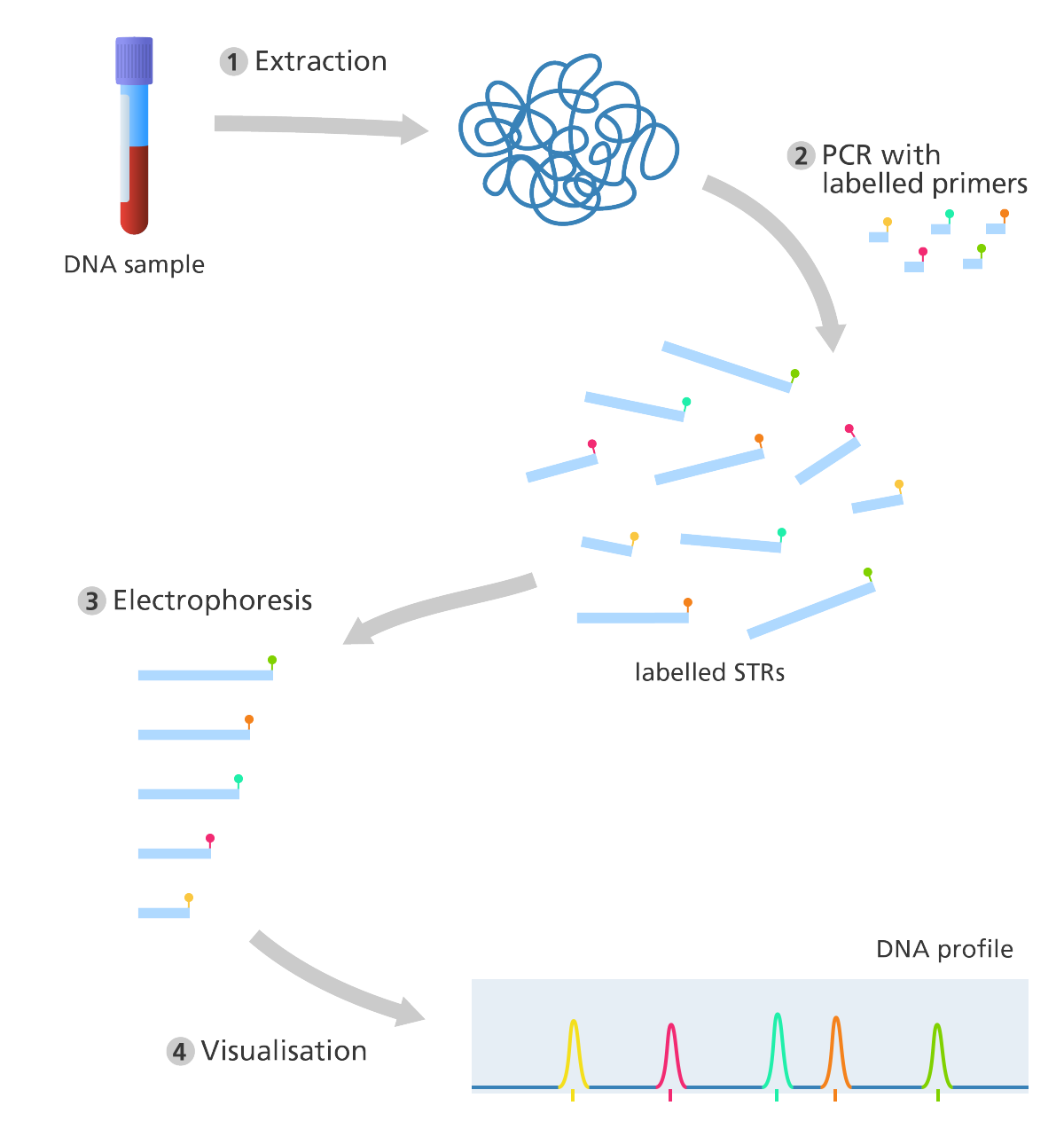 DNA Fingerprinting - PCR
Polymerase Chain Reaction
Uses primers targeted at unique Short Tandem Repeat (STR) sections of DNA to generate unique profile

Each section is amplified with labelled primers that can be visualized using gel electrophoresis
DNA Fingerprinting: RFLP vs PCR
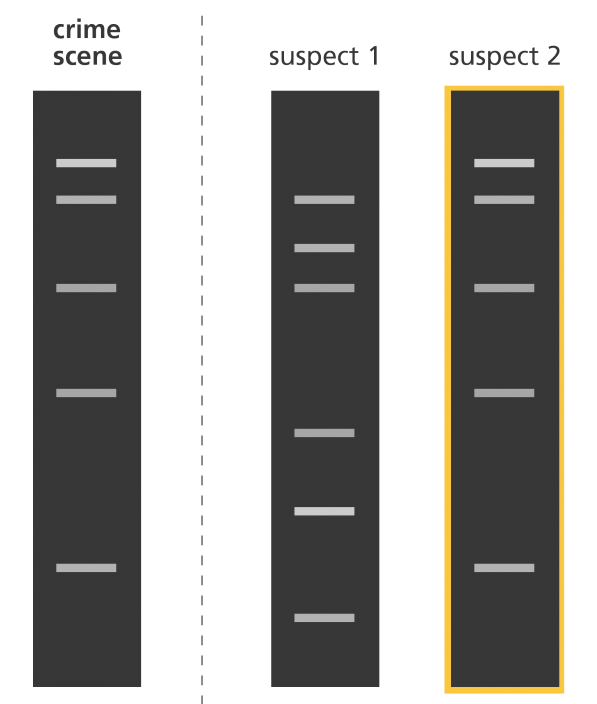 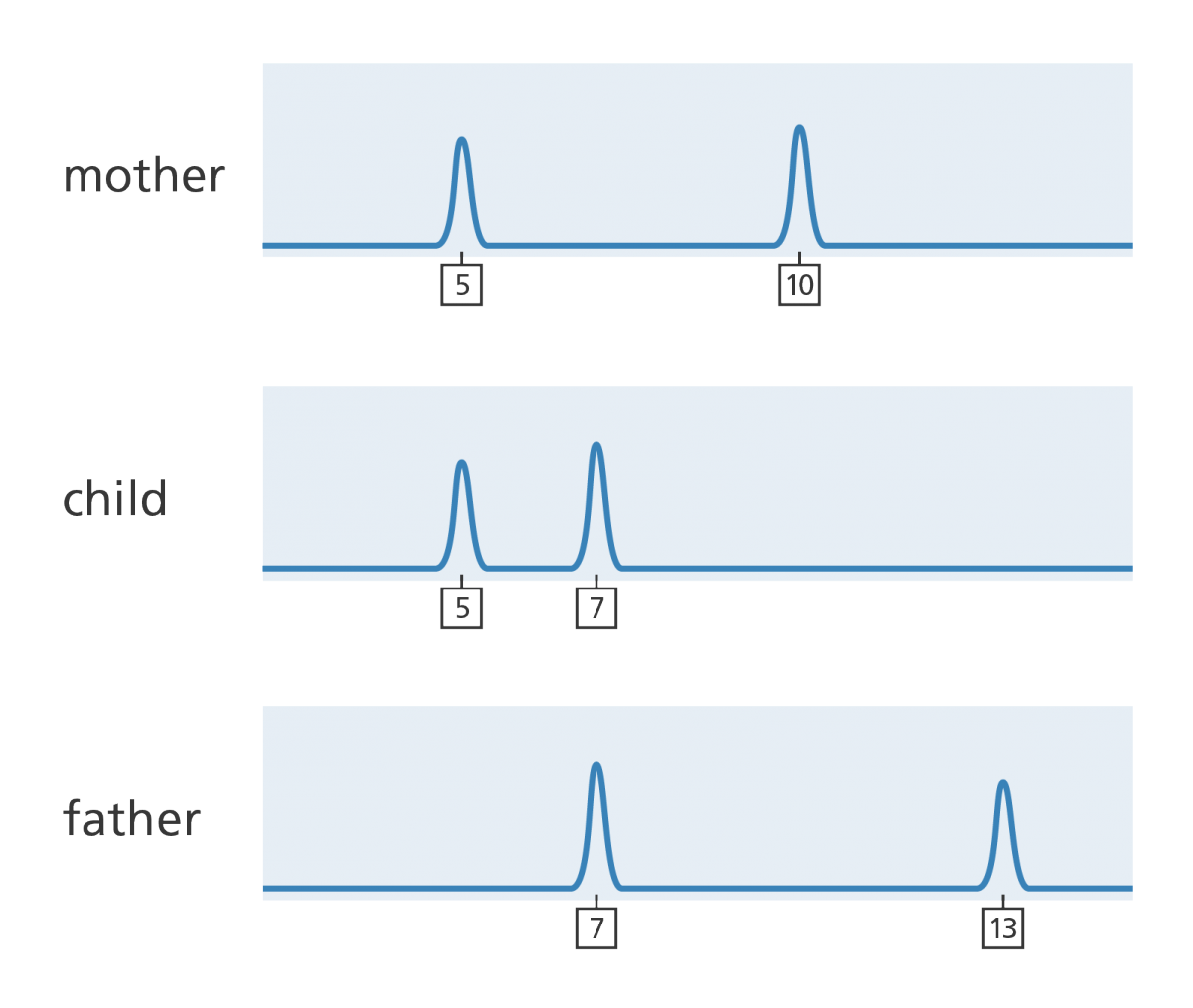 RFLP
PCR
MEET HONEY
Mary’s cat, Honey, disappeared for two days about three months ago.  

Honey came back without any injuries, still affectionate, and with an increased appetite.
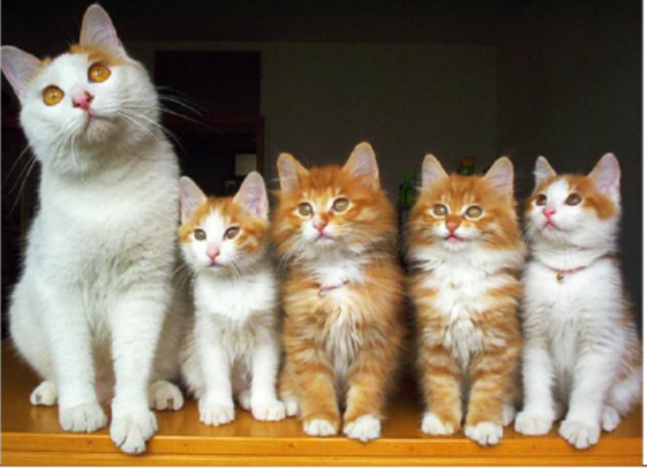 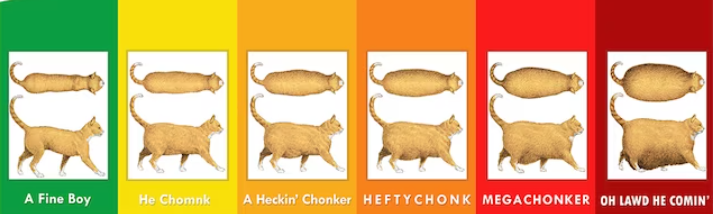 FOUR MONTHS LATER….
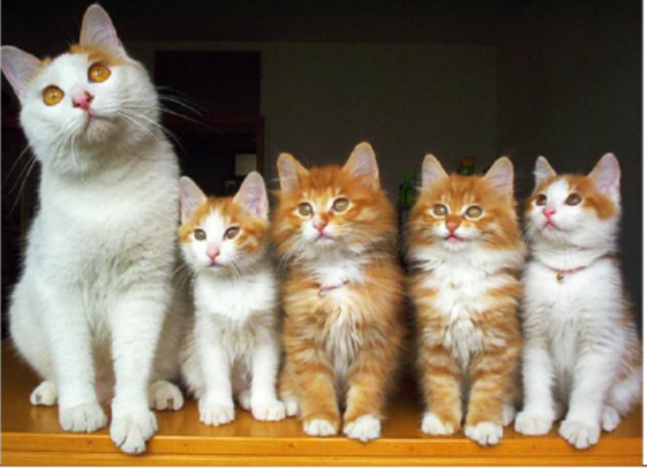 Out pops 4 kittens!

From left to right:
Honey (Mom)
Molasses (Kitten #1) 
Cream (Kitten #2)
Ginger (Kitten #3)
Sugar (Kitten #4)
MEET THE POTENTIAL DADS
Mary wants to know if the two neighboring cats could be the father: Tom or Butch.
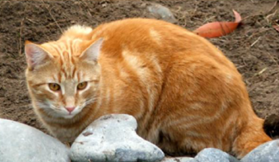 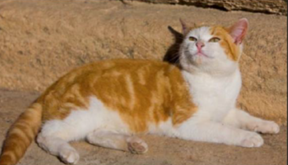 Dad #1: Tom
Dad #2: Butch
ONE LITTER, MULTIPLE FATHERS
It is known that the same litter of kittens can have multiple fathers – it may be possible that every single kitten in the litter has a different father!
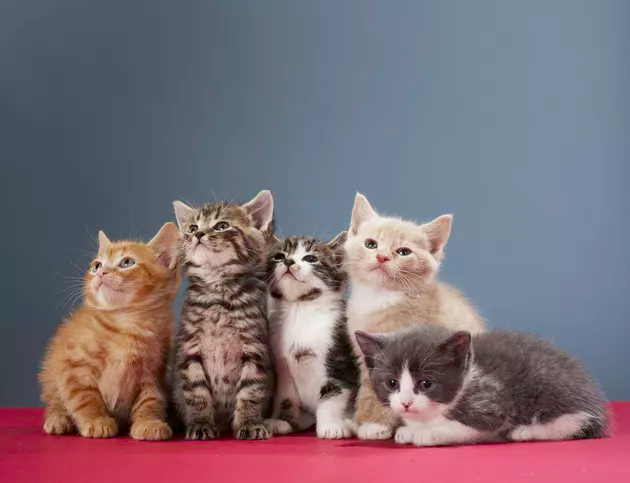 COLLECTING SAMPLES
To analyze their DNA fingerprints, Mary has collected hair follicles from each adult cat and kitten, extracted DNA, and amplified their DNA using polymerase chain reaction (PCR). 

It is now up to you to analyze these “DNA” samples using agarose gel electrophoresis and help Mary determine the genetic father of each of the kittens!
VISUAL MATCH
Looking at the photos, who might be the father of each kitten?
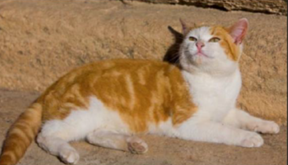 Honey


Molasses
Cream
Ginger
Sugar
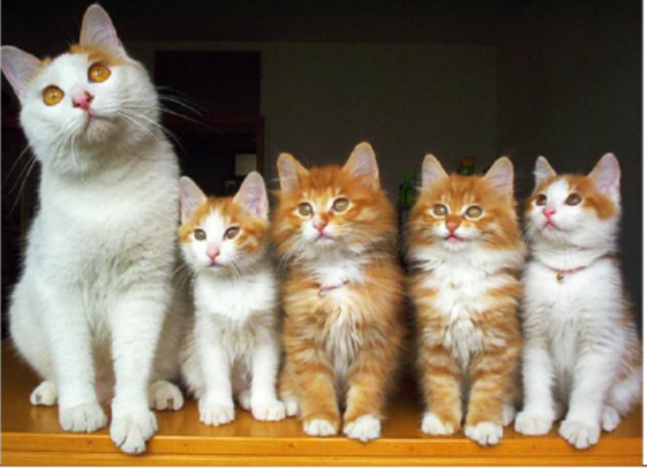 Dad #1: Tom
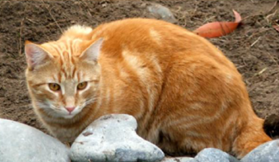 Dad #2: Butch
TABLE 1: PHENOTYPE PREDICTIONS
LOADING GELS
Obtain the "DNA samples"
there are seven microfuge tubes labeled P- V.
Centrifuge your sample tubes first. Make sure to balance the centrifuge!
Set your p20 pipette to 5µL and add a tip to the pipette 
Leave the first well blank. Load 5µL of sample P into the second well.
HOW TO LOAD A GEL
Insert pipette tip
Break the surface of the buffer but do not enter the well
HOLD at first stop while removing tip from buffer
Pushing to second stop may cause bubbles to form or expel your sample from the well
LOADING GELS
Leave the first well blank. Load 5µL of sample P into the second well.  
Using new tips each time, continue to load 5µL of each sample in the order listed in Table 2.
Record the order that you have loaded your samples and any notes!
TABLE 2: GEL LOADING ORDER
GEL ELECTROPHORESIS SETUP
Tom
Kitten 1
Kitten 2
Honey
Kitten 3
Kitten 4
Butch
BLANK
BLANK
Run the gel for 20-25 minutes.  

Check at the 15 and 20min (and 25min) to preserve your results.

Each “band” represents a unique piece of “DNA” amplified by differently coloured PCR primer.
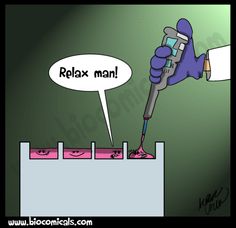 LET’S GET A-RUNNIN’!
COMMON ISSUES
Poor pipetting: 
Forget pipette tip
 Accidently expel all the sample  from well
Not enough practice handling a pipette- every student needs to practice
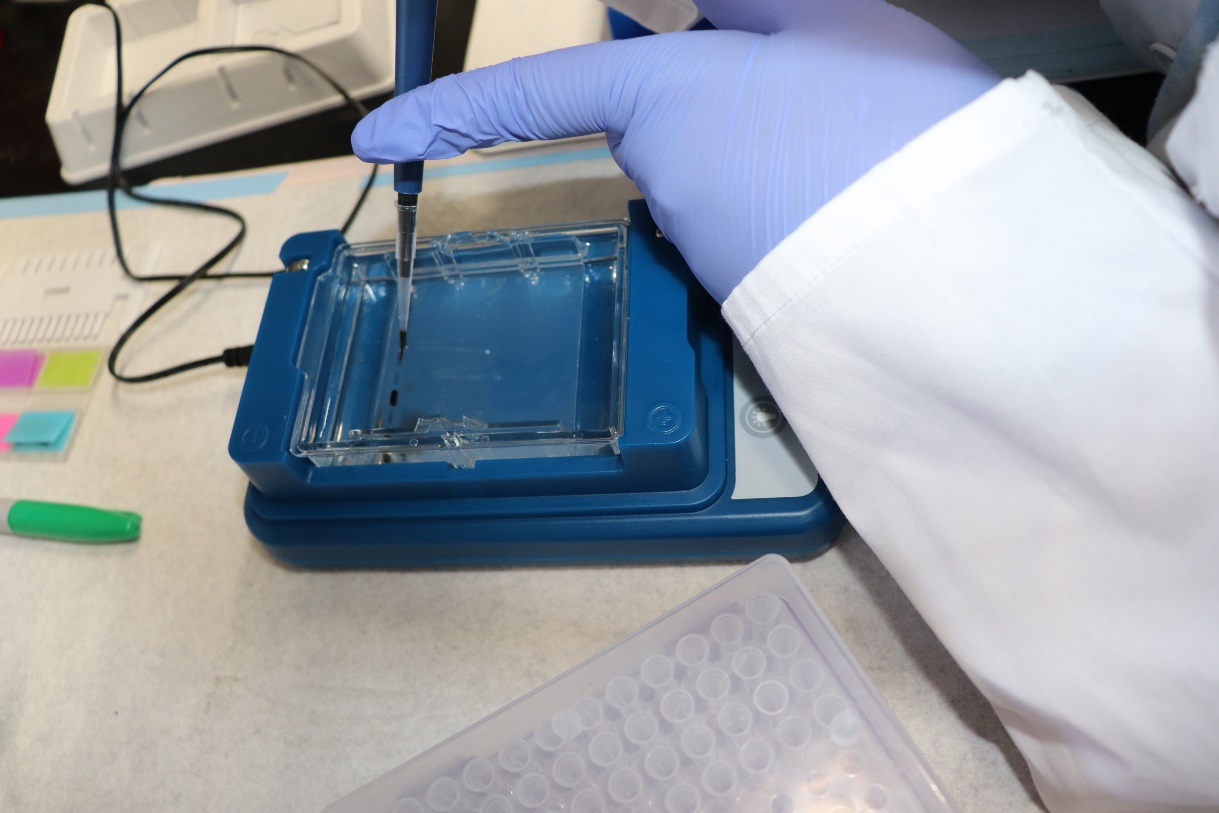 RESULTS: “DNA” GEL
P: Tom, Dad #1
Q: Cream, Kitten #1
R: Molasses, Kitten #2
S: Honey: Mom
T: Ginger, Kitten #3
U: Sugar, Kitten #4
V: Butch, Dad #2
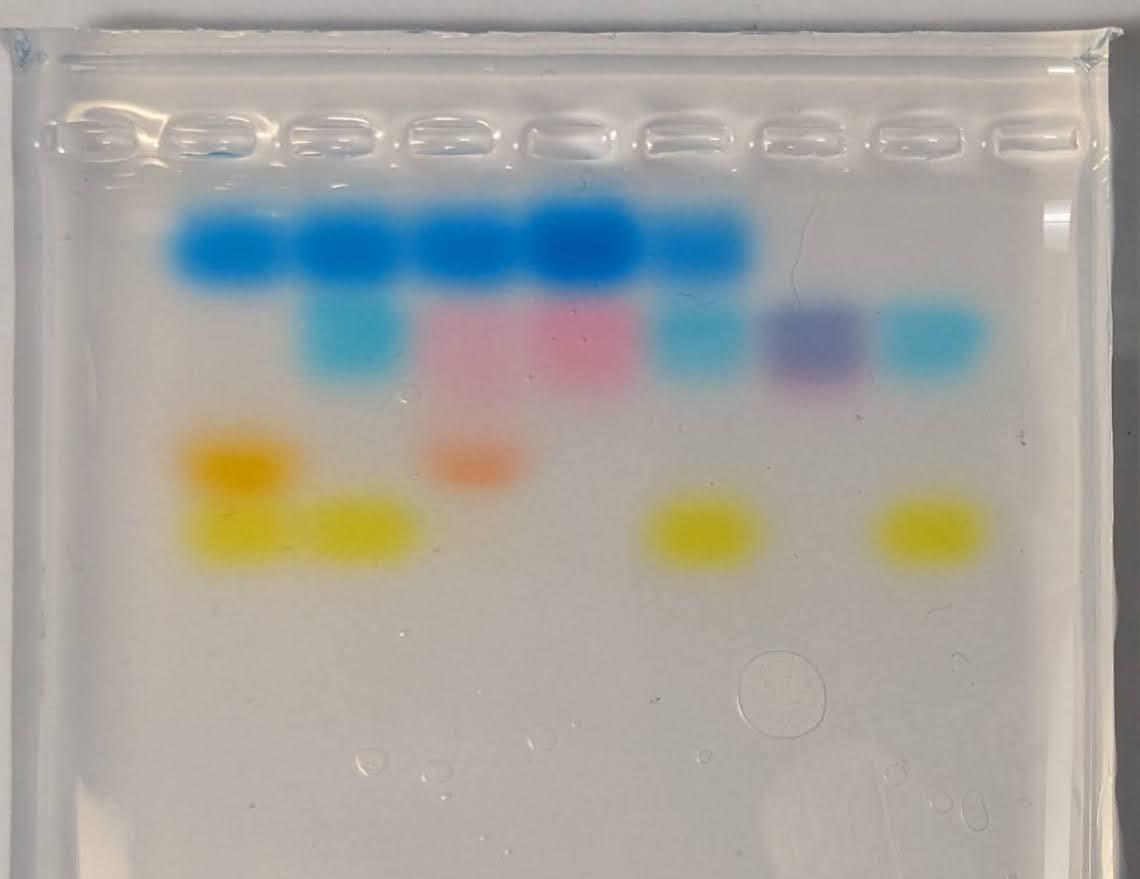 P           Q         R          S          T        U         V
TABLE 3: RESULTS ANALYSIS
TABLE 3: RESULTS ANALYSIS
TABLE 3: RESULTS ANALYSIS
TABLE 3: RESULTS ANALYSIS
TABLE 3: RESULTS ANALYSIS
TABLE 3: RESULTS ANALYSIS
TABLE 3: RESULTS ANALYSIS
PHENOTYPE VS GENOTYPE
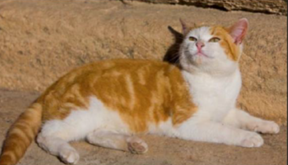 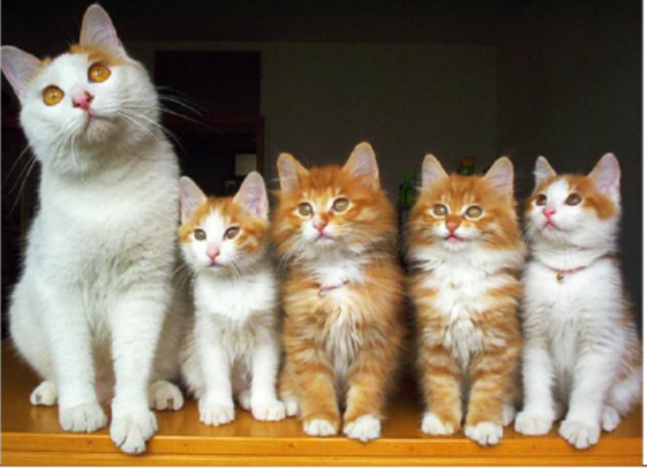 Honey

Molasses
Cream
Ginger
Sugar
Dad #1: Tom
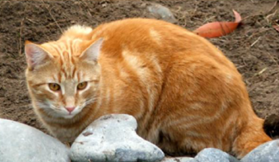 Dad #2: Butch
DO YOU SEE ANY OTHER PATTERNS?
P: Tom, Dad #1
Q: Cream, Kitten #1
R: Molasses, Kitten #2
S: Honey: Mom
T: Ginger, Kitten #3
U: Sugar, Kitten #4
V: Butch, Dad #2
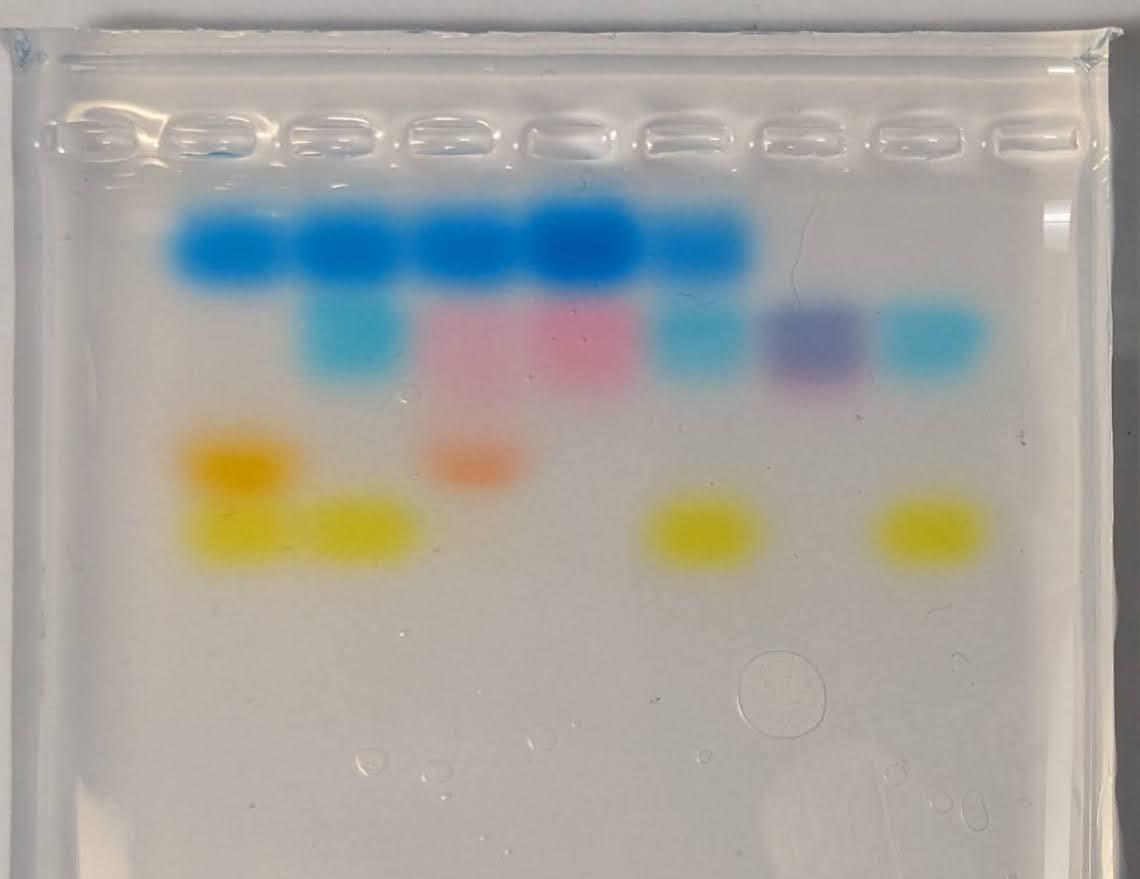 P           Q         R          S          T        U         V
DO YOU SEE ANY OTHER PATTERNS?
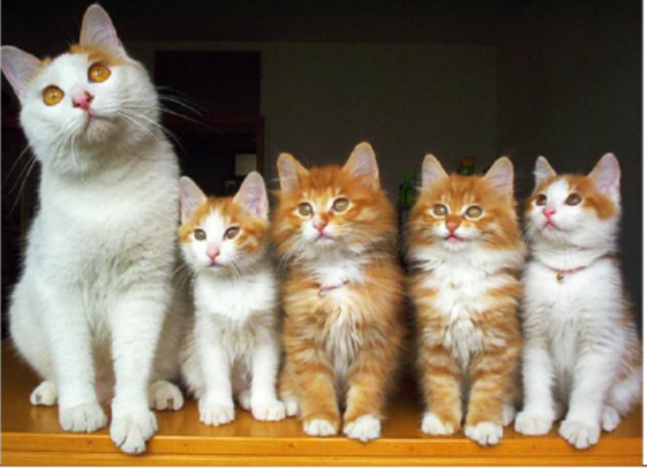 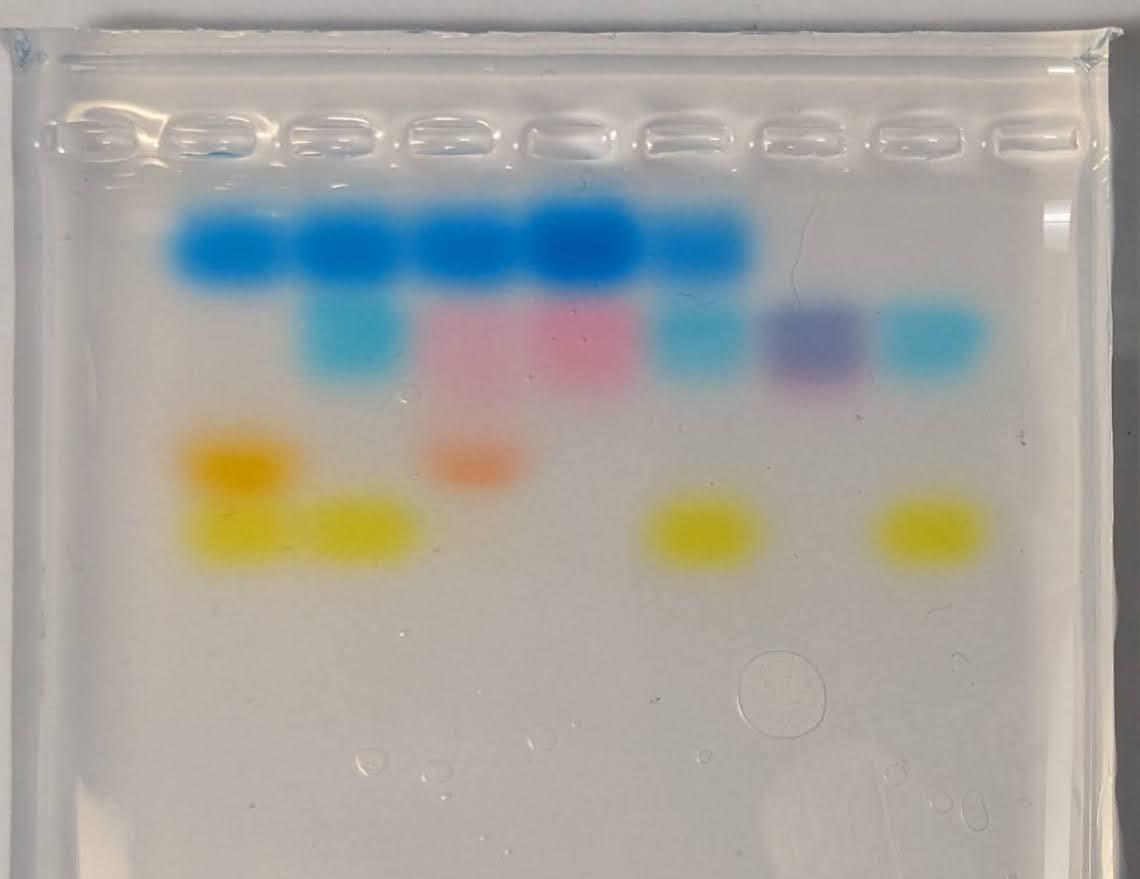 P           Q         R          S          T        U         V
Q: Cream, Kitten #1
T: Ginger, Kitten #3
TWINS??
DO YOU SEE ANY OTHER PATTERNS?
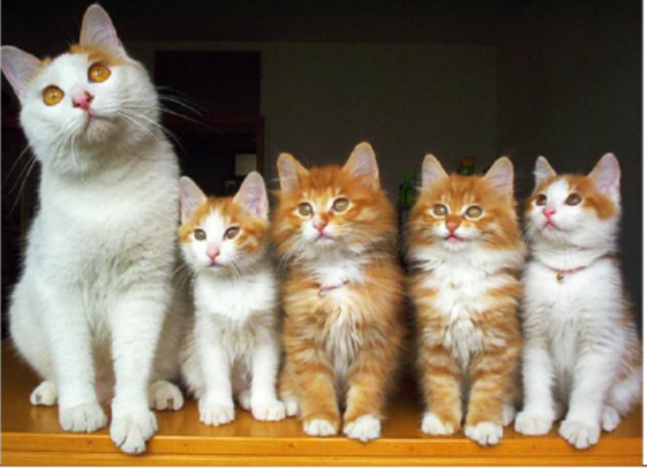 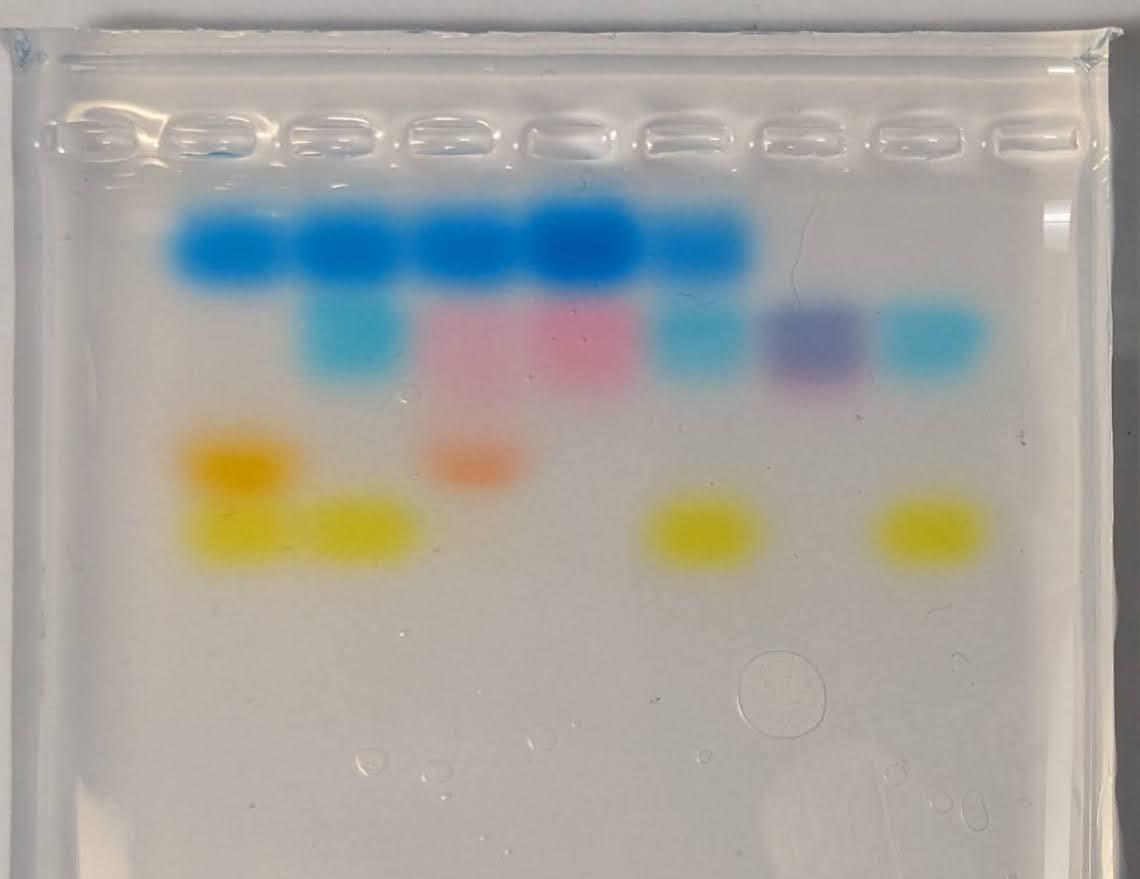 P           Q         R          S          T        U         V
P: Tom, Dad #1
Q: Cream, Kitten #1
T: Ginger, Kitten #3
V: Butch, Dad #2
MALE?
DO YOU SEE ANY OTHER PATTERNS?
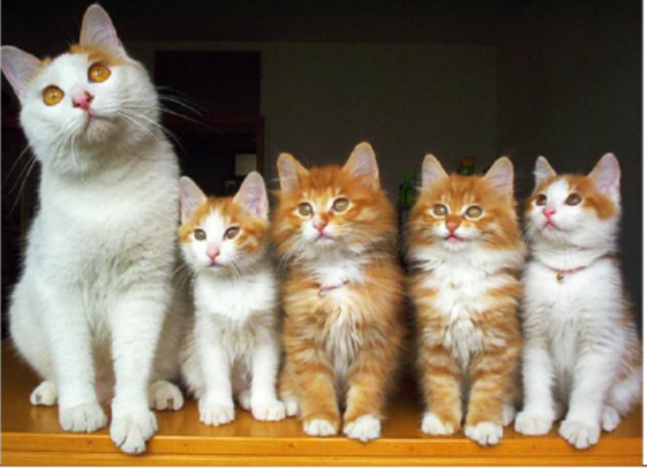 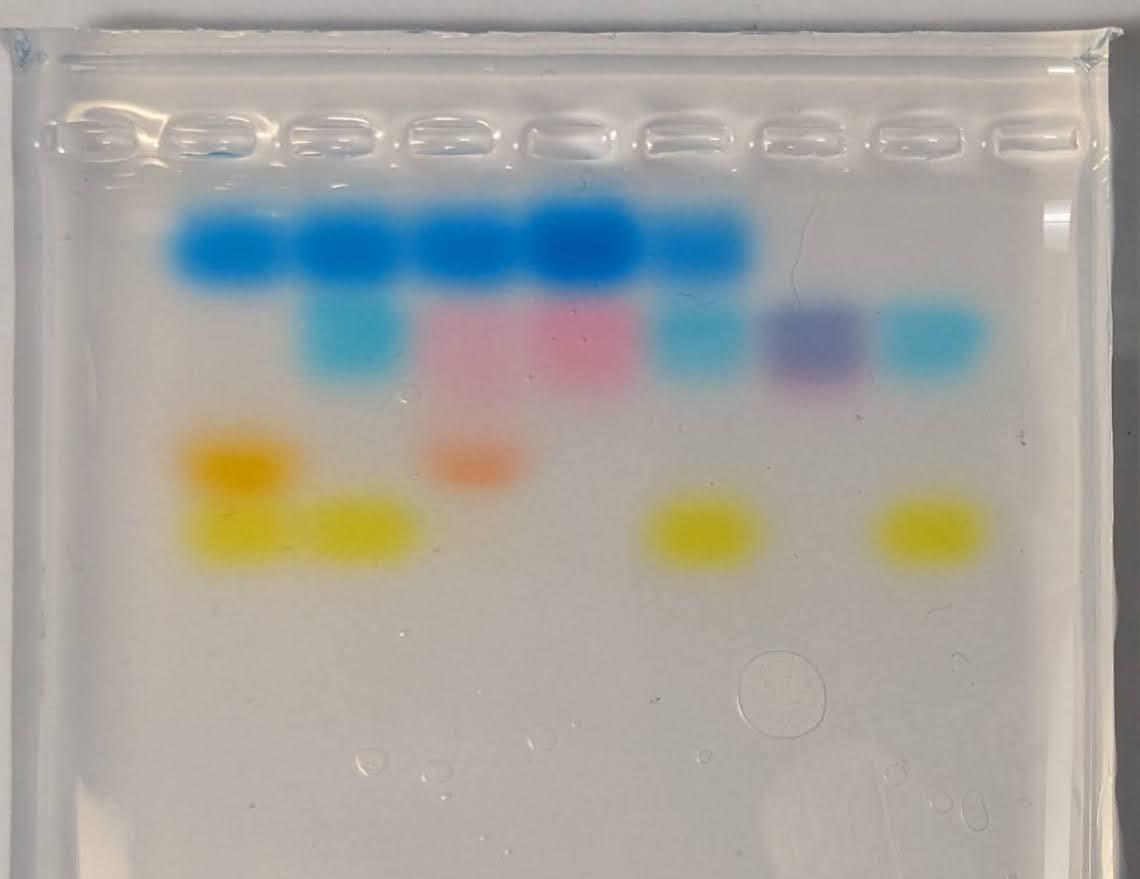 P           Q         R          S          T        U         V
R: Molasses, Kitten #2
S: Honey (Mom)
U: Sugar, Kitten #4
FEMALE?
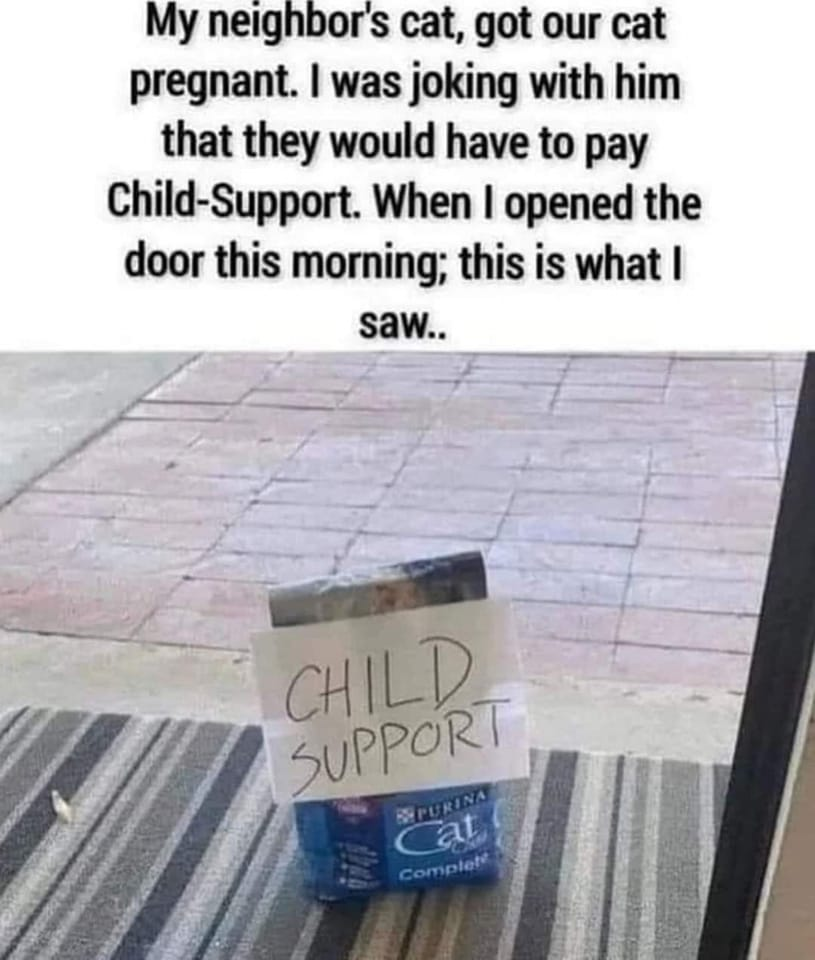